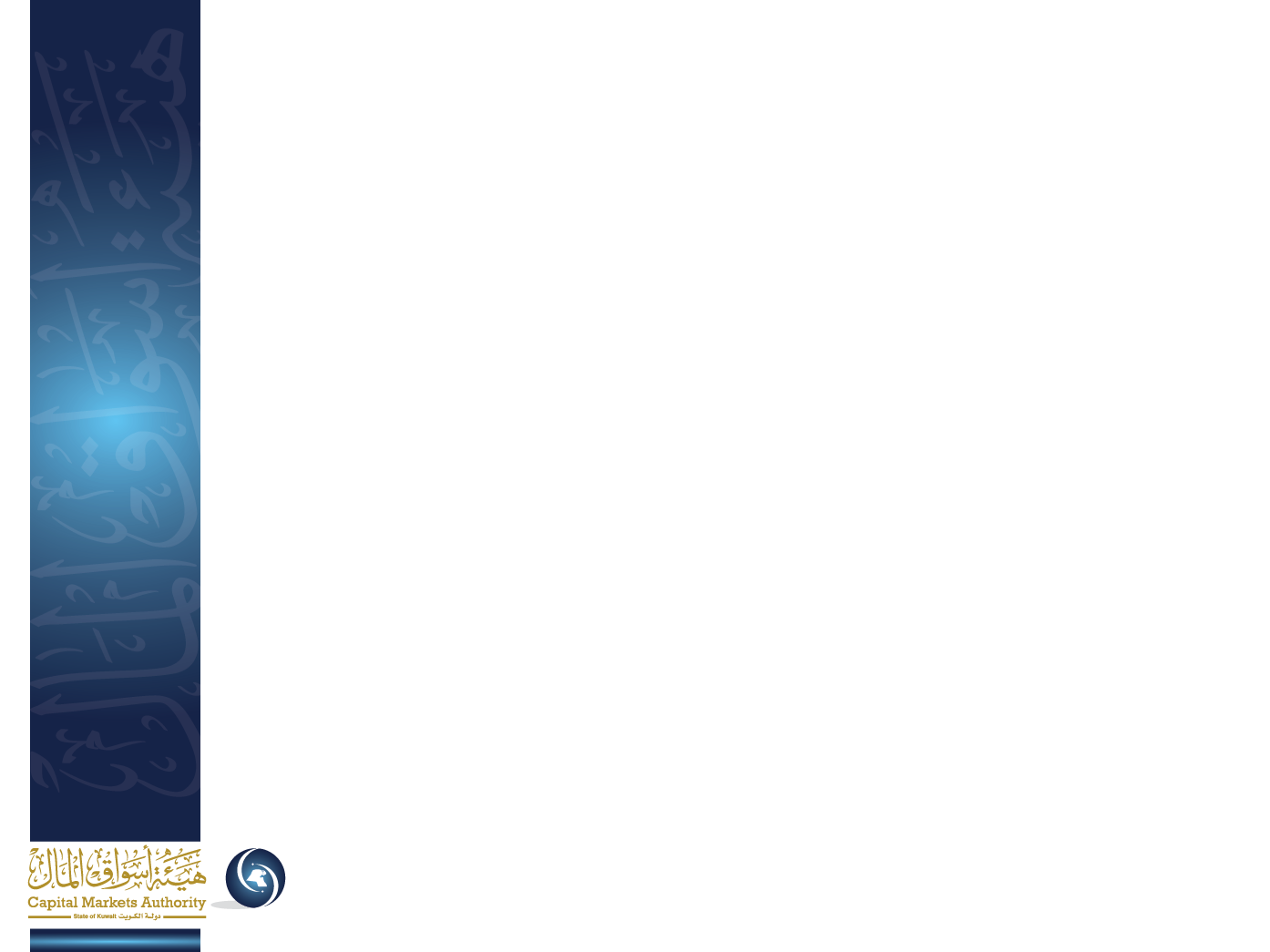 ورشة عمل
سلوكيات التداول المخالفة
إدارة متابعة عمليات الأسواق
 التاريخ 31/5/2016
مقدمــــــــة
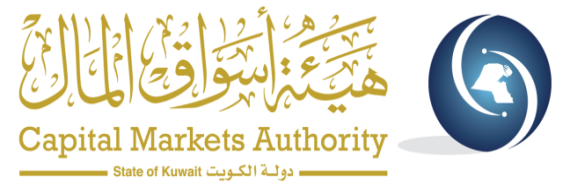 تهدف هذه الورشة إلى التعريف والتوعية بالسلوكيات والممارسات بالتداول والتي تعد مخالفة لما جاء في القانون رقم 7 لسنة 2010 بشأن إنشاء هيئة أسواق المال وتنظيم نشاط الأوراق المالية ولائحته التنفيذية وتعديلاتهما، وتحديدا ما جاء في الكتاب الرابع عشر من اللائحة (سلوكيات السوق).
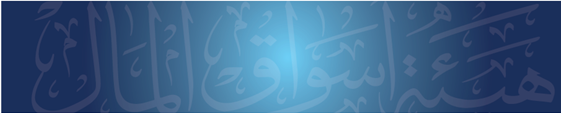 2
مقدمــــــــة
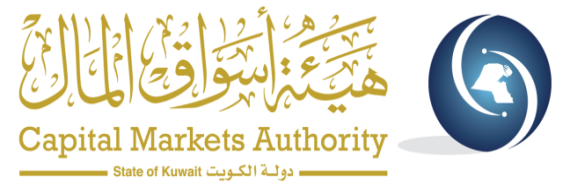 وتأتي أهمية زيادة الوعي للمتداولين بهذه السلوكيات والممارسات غير السليمة في التداول في كونها تخل في مبدأ العدالة والشفافية وعدم تكافؤ الفرص بالنسبة لعموم المتداولين، كما أنها تؤدي إلى وقوع العديد من المتداولين في الانخداع والتضليل المترتب على هذه التداولات، ويأتي على رأس هذه السلوكيات غير السليمة الآتي:
المعلومات الداخلية والتداول أثناء حيازتها أو استغلالها أو إفشائها لأشخاص آخرين غير مطلعين عليها. 
السلوكيات والممارسات التي تشكل تلاعباً أو احتيالاً في التداول.
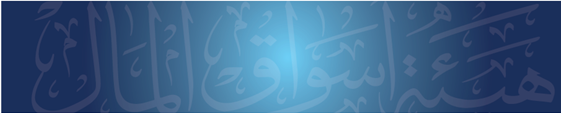 3
مقدمــــــــة
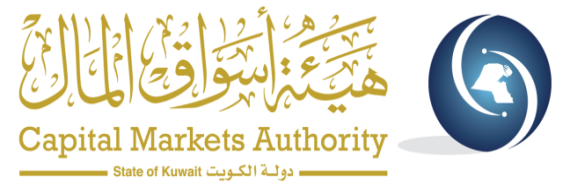 وتكمن أهمية موضوع الورشة في توعية المتداولين بهذه السلوكيات غير السليمة، وذلك ليتجنب المتداولين الوقوع في هذه السلوكيات والممارسات، وما لهذا الهدف من تأثير وانعكاس إيجابي على حسن أداء السوق بمفهومه الواسع فضلاً عن السعي لتحقيق الضمان للمستثمرين من أنه على قدم المساواة وتحقيق الحماية لهم من الممارسات والسلوكيات غير السليمة في التداول.
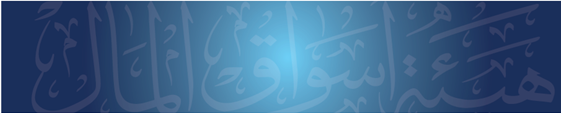 4
جدول أعمال الورشة
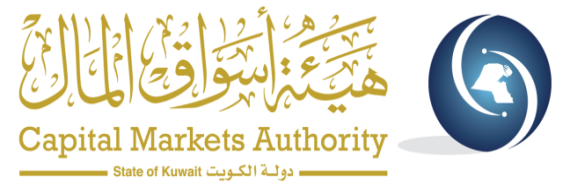 سيتم التطرق في هذه الورشة إلى الجوانب التالية: 
التداول أثناء حيازة المعلومات الداخلية أو استغلالها.
الاحتيال والتلاعب في البورصة.
الممارسات غير المشروعة في التداول.
الجزاءات والعقوبات.
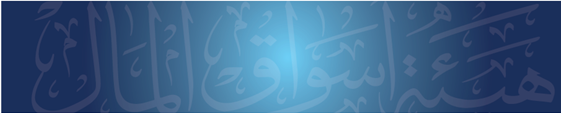 5
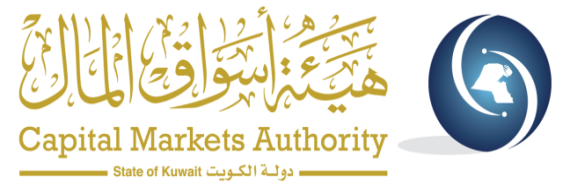 1. التداول أثناء حيازة المعلومات الداخلية 
أو استغلالها
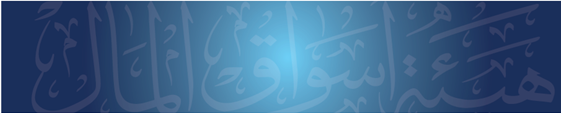 6
1. التداول أثناء حيازة المعلومات الداخلية أو استغلالها
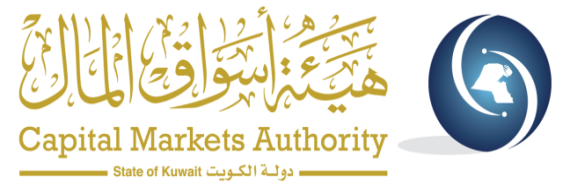 تعريف المعلومة الداخلية
«المعلومات أو البيانات غير المعلن عنها للجمهور والتي لو أعلن عنها يكون من شأنها التأثير على سعر أو تداولات الورقة المالية»
ويمكن تعريف المعلومات الداخلية أيضاً بتلك المعلومات التي تكون غير معلنة والتي لا يعلم بها المستثمرون أو المتداولون في سوق الأوراق المالية وتتعلق بورقة مالية مدرجة، ويكون لتلك المعلومات تأثير جوهري في سعر أو تداولات الورقة المالية ذات العلاقة بالمعلومات سواءً بشكل إيجابي أو سلبي.
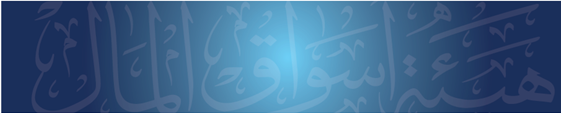 7
1. التداول أثناء حيازة المعلومات الداخلية أو استغلالها
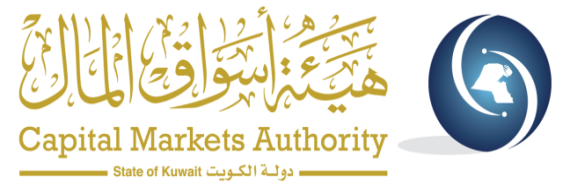 محددات المعلومات الداخلية
وفقاً لتعريف المعلومات الداخلية فإنه يجب أن يتوافر فيها المحددات التالية:
أن تكون المعلومة الداخلية مرتبطة بورقة مالية
يقصد بالورقة المالية جميع الأوراق المالية المدرجة في بورصة الأوراق المالية.

أن تكون المعلومة الداخلية غير معلنة
المعلومة الداخلية التي يجب المحافظة عليها وعدم استغلالها يشترط أن تكون غير معلنة للجمهور، أو أن طبيعتها تتصف بالسرية ويتوجب أن تكون بين عدد محدود من الأشخاص.
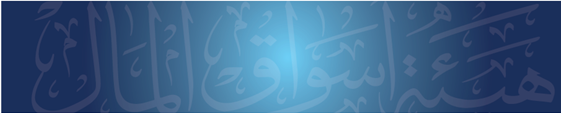 8
1. التداول أثناء حيازة المعلومات الداخلية أو استغلالها
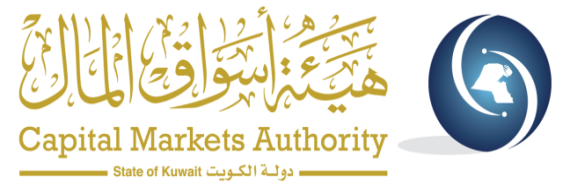 محددات المعلومات الداخلية
أن تكون المعلومة الداخلية من شأنها أن تؤثر جوهرياً على أسعار الأوراق المالية
يجب أن يكون لهذه المعلومة أثر جوهري على سعر الورقة المالية بالارتفاع أو الانخفاض أو في أحجام تداولات الورقة المالية في حال تم الإعلان عنها ووصولها للجمهور وذلك بناءً على طبيعة هذه المعلومة ومحتواها.
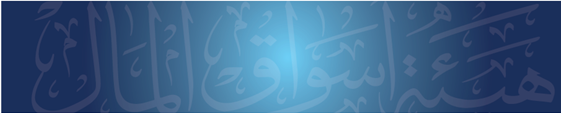 9
1. التداول أثناء حيازة المعلومات الداخلية أو استغلالها
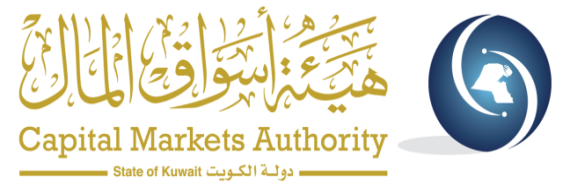 متى يكون التداول أثناء حيازة المعلومات الداخلية أو استغلالها

إذا قام المتداول بالبيع أو الشراء لصالحه أو لصالح الغير – بشكل مباشر أو غير مباشر - على الورقة المالية المدرجة أثناء حيازته للمعلومات الداخلية سواء كانت المعلومة الداخلية قد حصل عليها نتيجة اطلاعه أو من خلال شخص مطلع عليها.
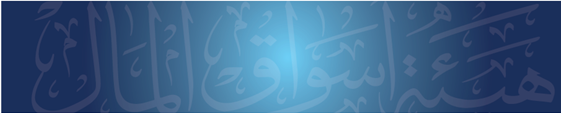 10
1. التداول أثناء حيازة المعلومات الداخلية أو استغلالها
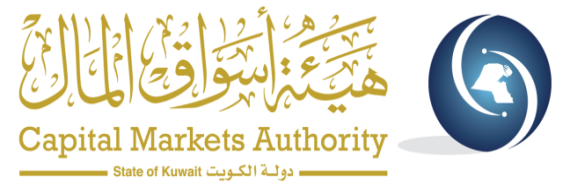 الأحوال المشروعة التي لا تعد تداولاً أثناء حيازة معلومات داخلية أو استغلالها
بناءً لما سبق ذكره من محددات فإن هناك عدة حالات لا يعد فيها المطلع على المعلومة الداخلية مرتكباً لجريمة الانتفاع أو استغلال معلومة داخلية على ورقة مالية وذلك وفقاً للأحوال التالية:
إذا تم التداول بعد الإفصاح عن هذه المعلومة في البورصة.
إذا كانت المعلومة ضمن سجلات متاحة للاطلاع عليها من أي شخص.
إذا كانت المعلومة عبارة عن تحليل فني أو دراسة بحثية عن ورقة مالية ، وتم إعدادها بناء على معلومات متاحة للجمهور.
إذا كان التداول تنفيذاً لحكم قضائي حتى لو كان المنفذ مطلعاً على معلومة داخلية.
إذا كان المطلع على المعلومة يقوم بالتداول لصالح عميل وتنفيذاً لأوامره ودون علم العميل بهذه المعلومة.
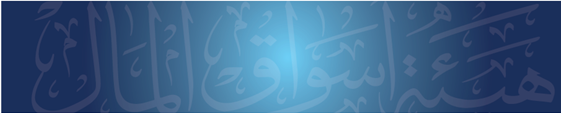 11
1. التداول أثناء حيازة المعلومات الداخلية أو استغلالها
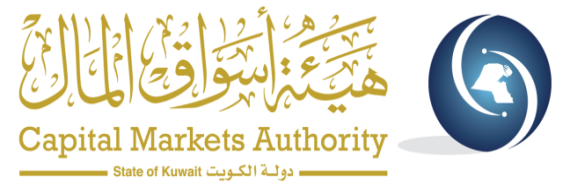 مثال:
تلقت إحدى الشركات الاستثمارية المدرجة عرضاً لشراء حصتها في إحدى الشركات التابعة، حيث يترتب على إتمام الصفقة تحقيق أرباح غير متوقعة، وبعدها  قام المدير التنفيذي للشركة باطلاع أحد عملاء الشركة على هذه المعلومة، فقام العميل بشراء سهم هذه الشركة المدرجة بناءً على المعلومة التي تم اطلاعه عليها.
ويتضح من هذا المثال ما يلي:
أن المدير التنفيذي كشف عن معلومة لم يتم الإعلان عنها لعميله.
أن العميل أصبح مطلعاً على هذه المعلومة.
أن العميل أدرك أن طبيعة هذه المعلومة ذات أثر على سعر الورقة المالية للشركة المدرجة فأراد الانتفاع بها دوناً عن المتداولين.
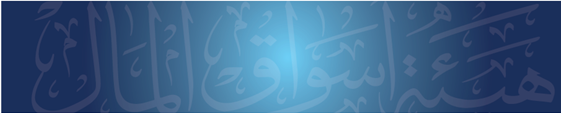 12
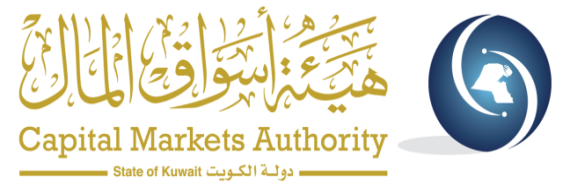 2. الاحتيال والتلاعب في البورصة
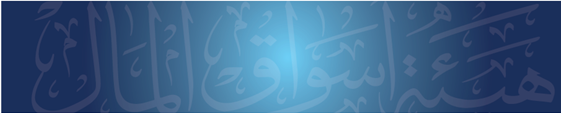 13
2. الاحتيال والتلاعب في البورصة
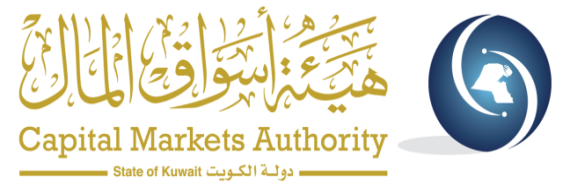 تعريف جريمة الاحتيال والتلاعب في البورصة
يحظر على أي متداول القيام أو المشاركة في أي تصرفات أو ممارسات تنطوي على تلاعب أو تضليل فيما يتعلق بالصفقات المنفذة على ورقة مالية إذا كان ذلك المتداول يعلم بطبيعة ذلك التصرف أو الممارسة.
وقد جاء تجريم وحظر هذه الممارسات نظراً لما تسببه من تضليل وإيحاء زائف لجمهور المتداولين عن طبيعة النشاط في الورقة المالية والذي بدوره سيؤدي إلى قيام هؤلاء المتداولين باتخاذ قرارات استثمارية خاطئة.
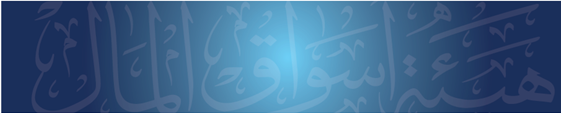 14
2. الاحتيال والتلاعب في البورصة
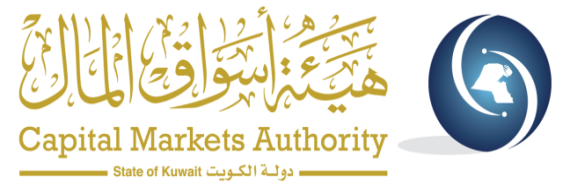 أنواع وصور التلاعب والتضليل في التداول
تعد التصرفات والممارسات التي تهدف لتضليل المتداولين هي الأكثر شيوعاً من بين السلوكيات المخالفة في التداول، ويلجأ لها منفذوها عند الرغبة في التأثير على النشاط الطبيعي للتداول على ورقة مالية أو عدة أوراق مالية مدرجة وذلك لتحقق منفعة لهم، وقد تأخذ التداولات المتلاعبة والمضللة صور وأشكال متعددة، لعل أهمها:
التأثير على أسعار الورقة المالية المدرجة سواء برفع سعرها أو خفضه.
التأثير على أحجام التداول على الورقة المالية المدرجة وإيجاد زخم عليها.
تنفيذ صفقة أو صفقات لا يترتب عليها تغيير حقيقي في ملكية الورقة المالية.
الترتيب المسبق في تنفيذ الصفقات بشكل متقابل بين طرفين وبالتالي التأثير على النشاط الطبيعي في تداول الورقة المالية.
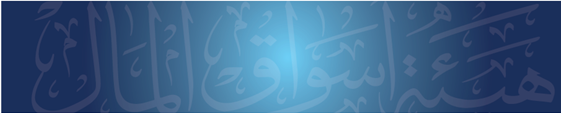 15
2. الاحتيال والتلاعب في البورصة
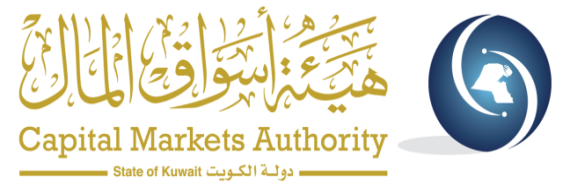 الآثار السلبية المترتبة على التداولات المضللة
يترتب على التصرفات والسلوكيات المضللة بالتداول أنها قد تدفع جمهور المتداولين لاتخاذ قراراتهم الاستثمارية سواء بالبيع أو الشراء بشكل خاطئ ومنخدع، ويستفيد من ذلك المتداول المتلاعب
نشاط تداول مصطنع
أسعار مصطنعة
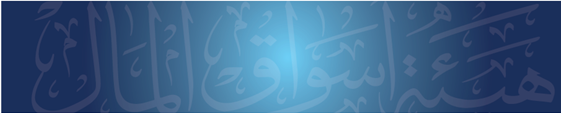 16
2. الاحتيال والتلاعب في البورصة
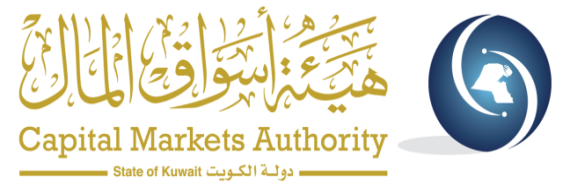 المثال الأول: 
"التأثير على سعر الإغلاق لورقة مالية"
يرغب أحد المتداولين في شراء كمية من أسهم ورقة مالية مدرجة، غير أن سعر التداول على تلك الورقة المالية أعلى من السعر الذي يرغب المتداول بالشراء عليه، فقام خلال جلسة التداول بشراء كمية قليلة من أسهم تلك الورقة المالية على الأسعار المتداولة لهذه الورقة، ثم يقوم متعمداً وقبل انتهاء جلسة التداول بدقائق ببيع هذه الكمية على سعر أقل من سعر التداول القائم على السهم وأقل من السعر الذي نفذ عليه صفقات الشراء،  ليقفل السهم عند هذا المستوى السعر المصطنع، ثم قام المتداول بالجلسة بإدخال أمر شراء لكمية الأسهم التي يرغب في شرائها على نفس المستوى السعري للإغلاق المصطنع حيث تحقق له شراء هذه الكمية خلال الجلسة.
ويتضح من هذا المثال ما يلي: 
تعمد المتداول شراء كمية قليلة من الأسهم  ليتمكن من تنفيذ صفقات البيع المؤثرة على سعر الورقة المالية.
تعمد المتداول تنفيذ صفقة البيع قبل نهاية الجلسة، وذلك حتى يكون سعر إغلاق السهم هو السعر الذي نفذ عليه صفقته المؤثرة.
تحقق الغرض بقيام المتداولين بالبيع على سعر الأساس في الجلسة التالية والذي كان نتيجة سعر الإغلاق المصطنع.
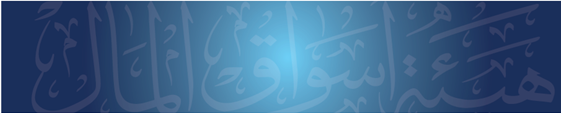 17
2. الاحتيال والتلاعب في البورصة
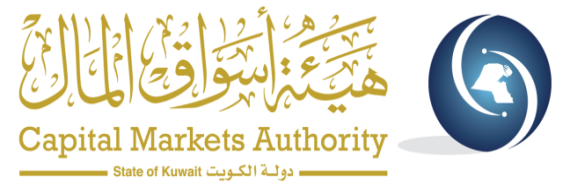 المثال الثاني:
"التلاعب بأسعار ورقة مالية ذات صلة بورقة مالية أخرى"
يرغب أحد المتداولين في بيع كمية أسهم يمتلكها في الشركة (أ) وذلك بأفضل الأسعار الممكنة، فلجأ متعمداً إلى تنفيذ صفقات شراء بكميات قليلة على سهم الشركة (ب) وهي شركة ذات صلة بالشركة (أ)، حيث كانت صفقات الشراء هذه تؤثر في رفع سعر سهم الشركة (ب)، ولنتيجة الارتفاع في سعر سهم الشركة (ب) تأثر المتداولين على سهم الشركة (أ) إيجاباً فارتفعت مستويات السهم السعرية فقام المتداول ببيع ما يرغب في بيعه من أسهم الشركة (أ) عند هذه المستويات السعرية المصطنعة.
ويتضح من هذا المثال ما يلي:
أن المتداول يدرك العلاقة ما بين الشركتين وتأثرهما في بعض.
أن المتداولين على أسهم الشركة (أ) أقبلوا على شراء هذا السهم ترقباً لصعود مماثل لما حدث في الشركة (ب).
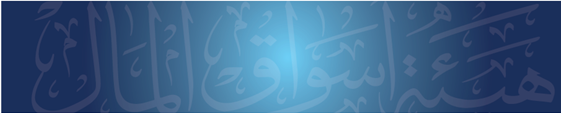 18
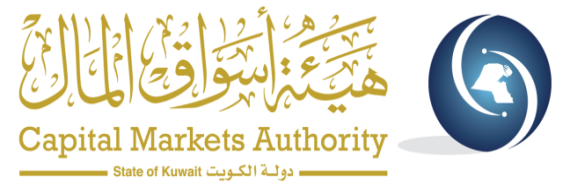 3. الممارسات غير المشروعة في التداول
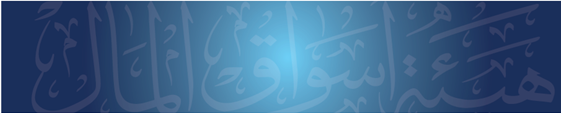 19
3. الممارسات غير المشروعة في التداول
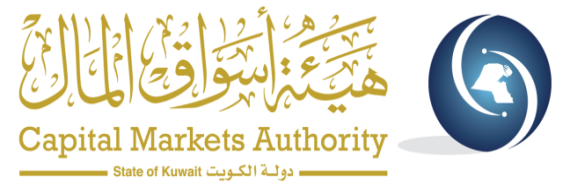 تعريف الممارسات غير المشروعة في التداول


تضمن الكتاب الرابع عشر من اللائحة التنفيذية تحديدا للأفعال والتصرفات التي تهدف إلى تضليل المتعاملين في الأوراق المالية غير أنها لا ترقى بأن تصنف كجريمة تداول بقدر ما هي أفعال غير مشروعة ويسأل عنها المتداول تأديبياً في حال ارتكابه أياًّ منها.
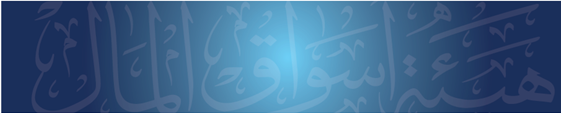 20
3. الممارسات غير المشروعة في التداول
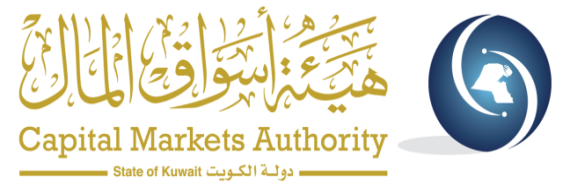 صور للممارسات التي تعد غير مشروعة
إدخال أوامر بيع أو شراء على ورقة مالية مدرجة وإلغائها بشكل متتابع ومتكرر أو متناقض.
إدخال أوامر بيع أو شراء بغرض التأثير على سعر الافتتاح أو الإقفال لورقة مالية مدرجة.
نشر الشائعات والمعلومات المضللة وغير الصحيحة بهدف التأثير على سعر الورقة المالية .
الإدلاء برأي أو توصية لها أثر على سعر الورقة المالية مرتبطة بتحقيق منفعة دون الإفصاح عن تلك المنفعة.
إدخال أوامر بيع أو شراء بغرض الانتفاع من معلومة داخلية حتى إذا تعثر تنفيذ هذه الأوامر.
إدخال أوامر أو تنفيذ صفقات على ورقة مالية مدرجة في بورصة خارج دولة الكويت بهدف التأثير على سعر ذات الورقة في البورصة وحث الآخرين على البيع أو الشراء.
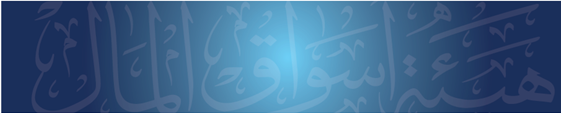 21
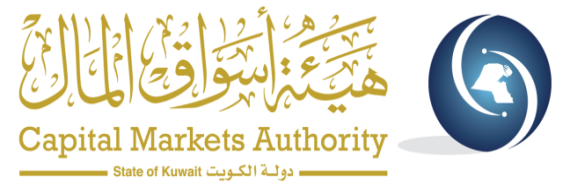 4. الجزاءات والعقوبات
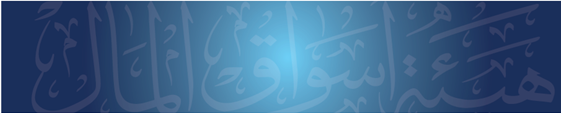 22
4. الجزاءات والعقوبات
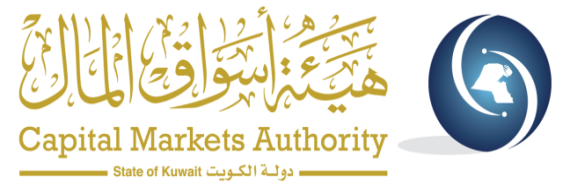 جرائم التداول المنصوص عليها في القانون رقم 7 لسنة 2010 ولائحته التنفيذية وتعديلاتهما والتي تتضمن التداول أثناء حيازة معلومات داخلية أو الاحتيال والتلاعب في البورصة تكون عقوبتها إما جزاءات جنائية تصدر بأحكام قضائية أو جزاءات تأديبية تصدر بقرارات من مجلس التأديب بالهيئة أو كليهما.
أما الممارسات غير المشروعة الواردة في المادة (3-5) من الكتاب الرابع عشر (سلوكيات السوق) للائحة التنفيذية للقانون رقم 7 لسنة 2010 وتعديلاتهما فيسأل مرتكبها مساءلة تأديبية فقط.
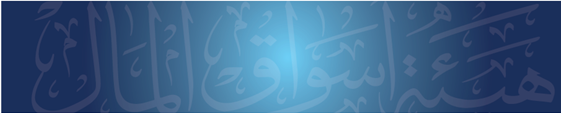 23
4. الجزاءات والعقوبات
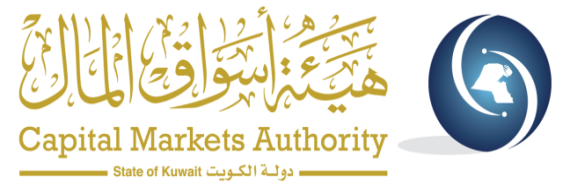 سلوكيات السوق
الممارسات غير المشروعة
جرائم التداول
التداول أثناء حيازة معلومات داخلية
الاحتيال والتلاعب في البورصة
مجلس التأديب
مجلس التأديب
إحالة لنيابة سوق المال
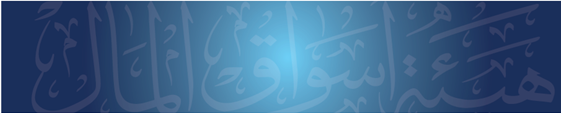 24
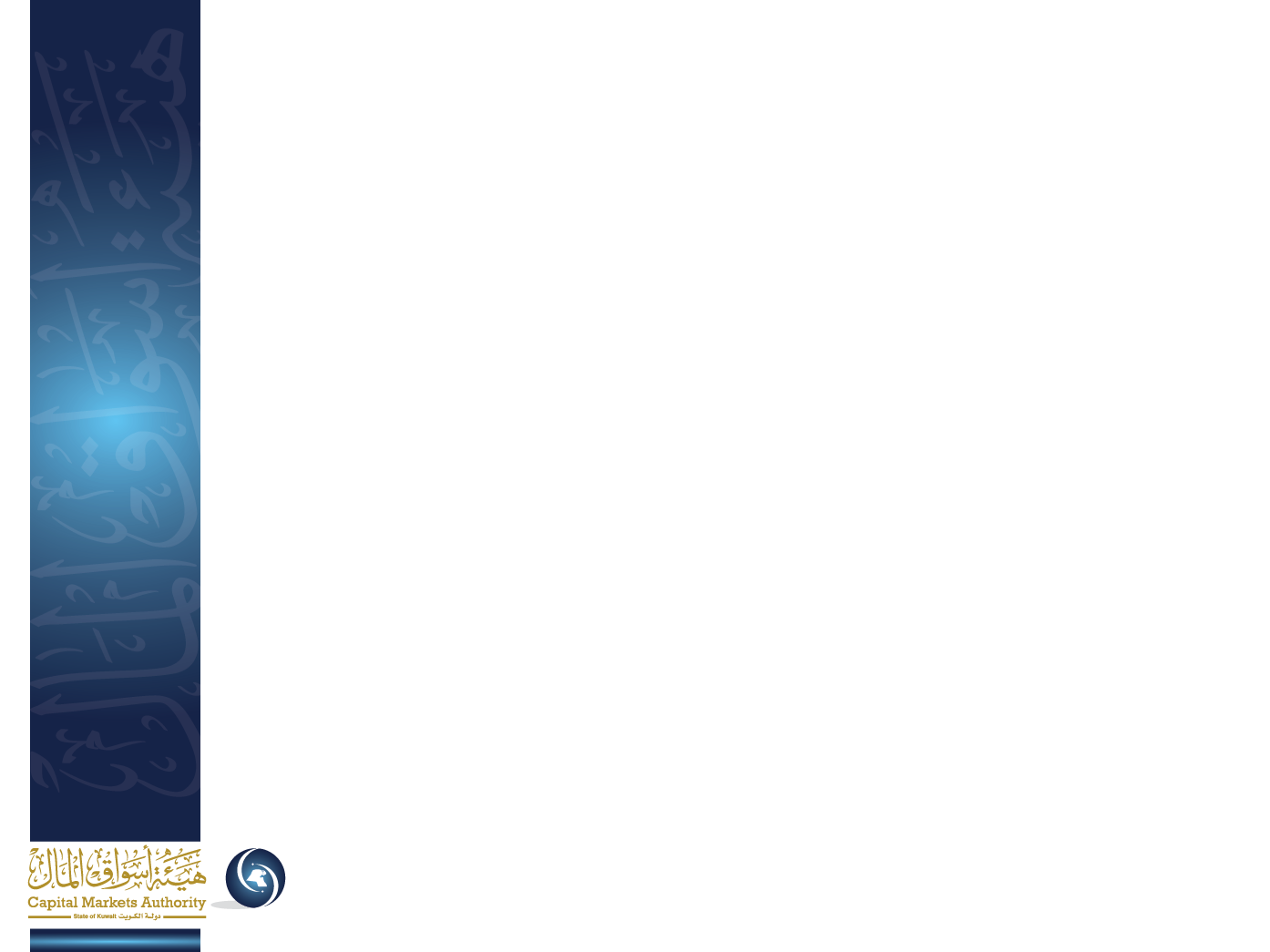 شــكــراً